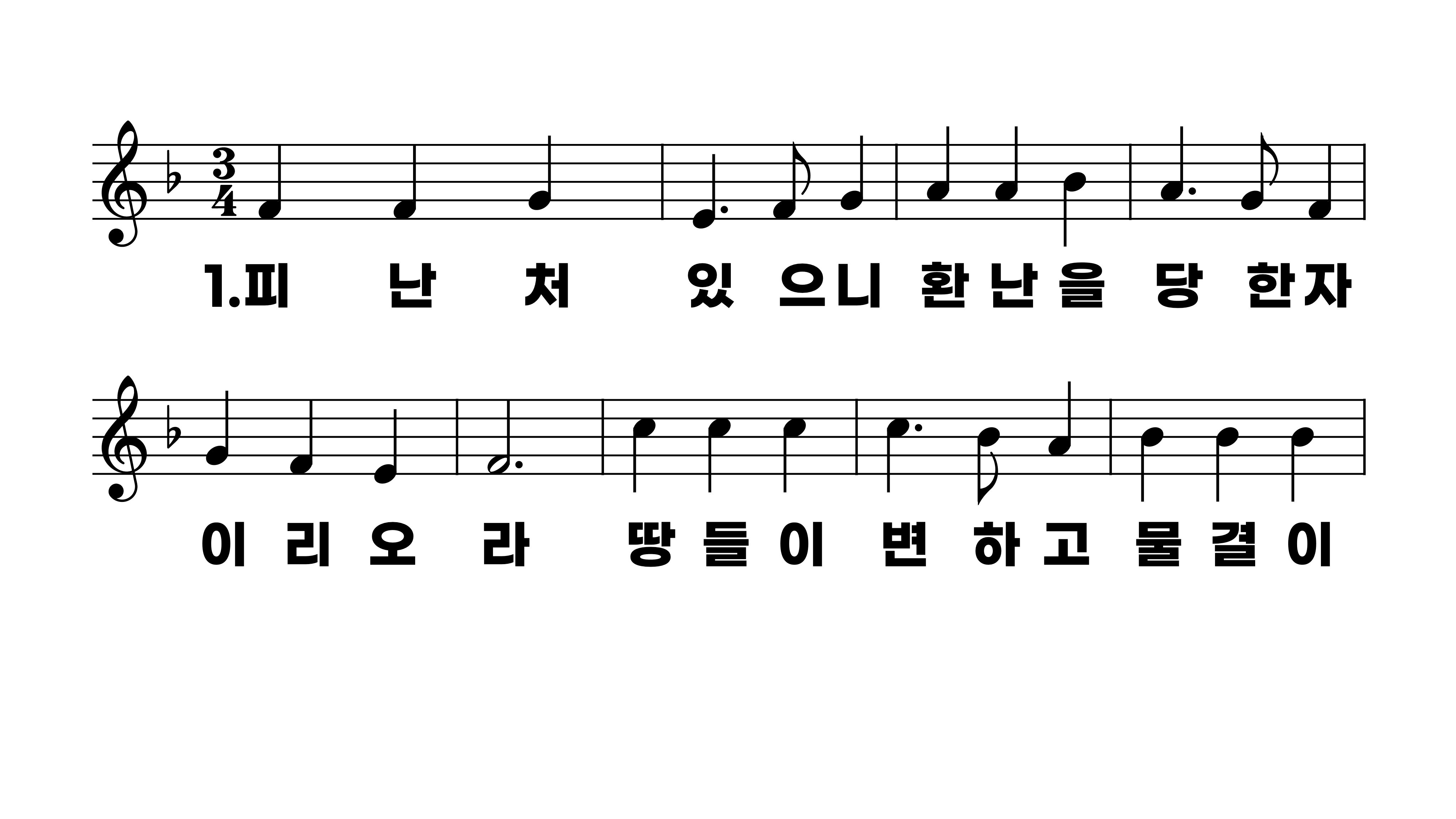 70장 피난처 있으니
1.피난처있으
2.이방이떠들
3.만유주하나
4.높으신하나
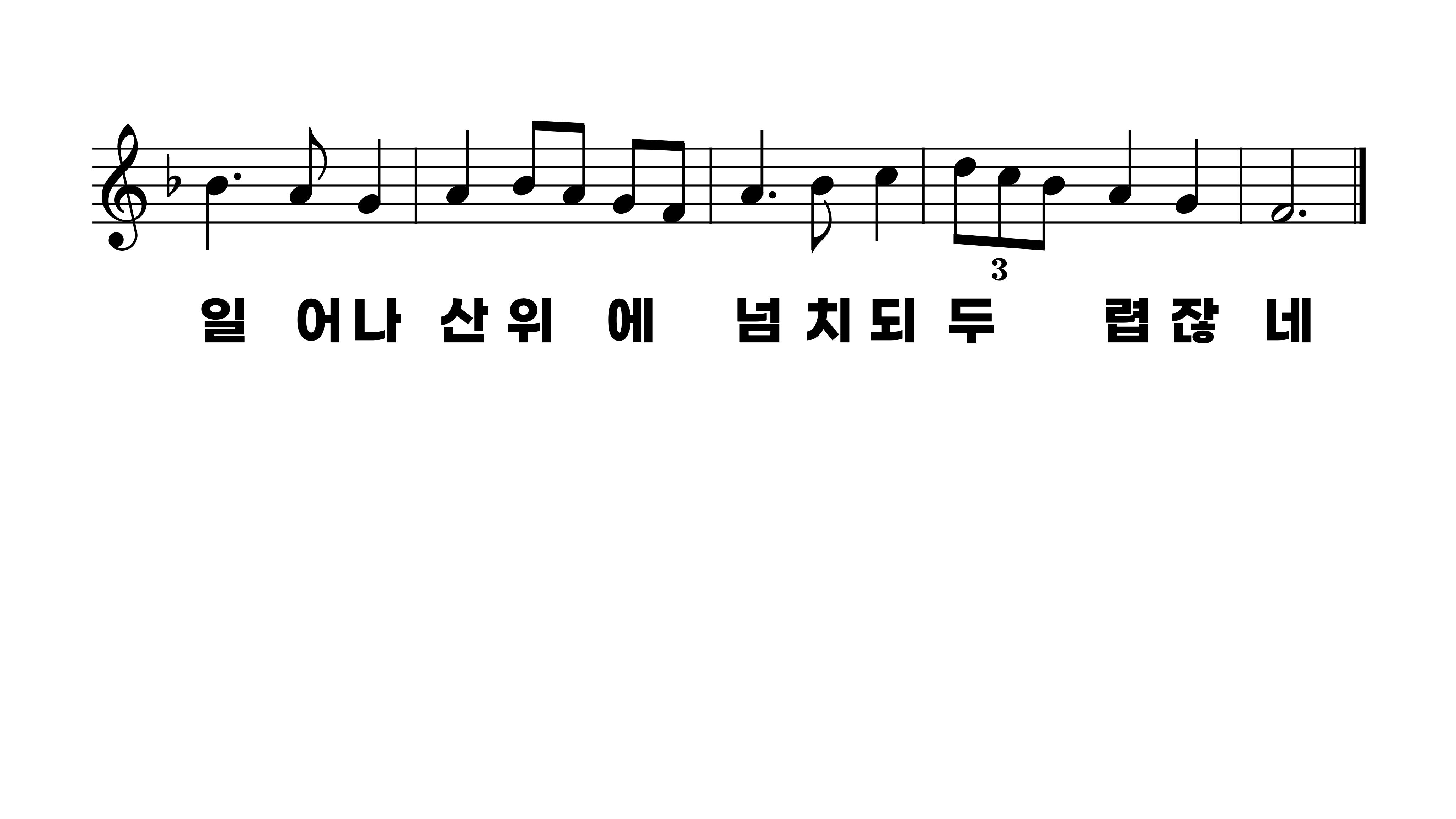 70장 피난처 있으니
1.피난처있으
2.이방이떠들
3.만유주하나
4.높으신하나
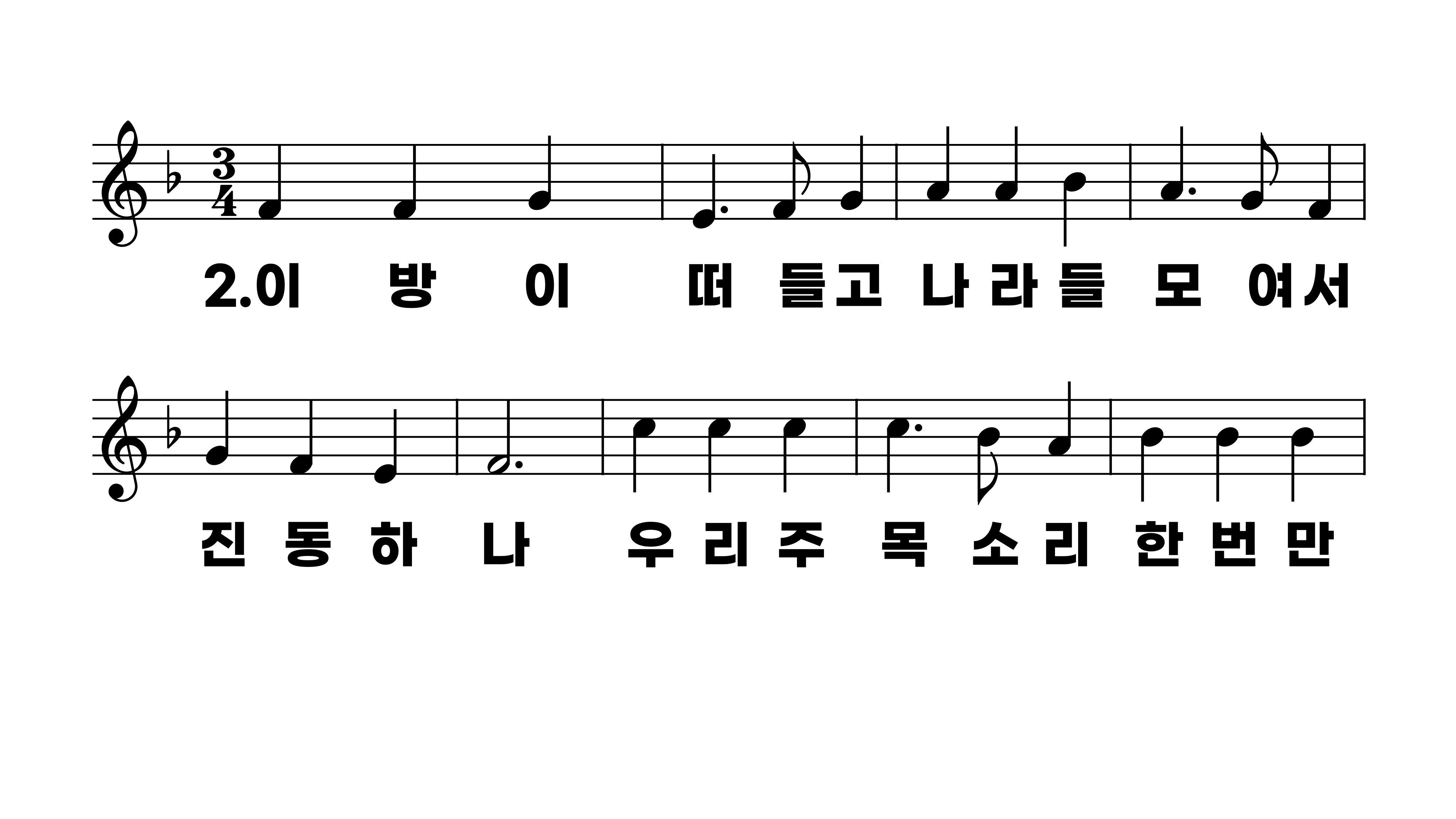 70장 피난처 있으니
1.피난처있으
2.이방이떠들
3.만유주하나
4.높으신하나
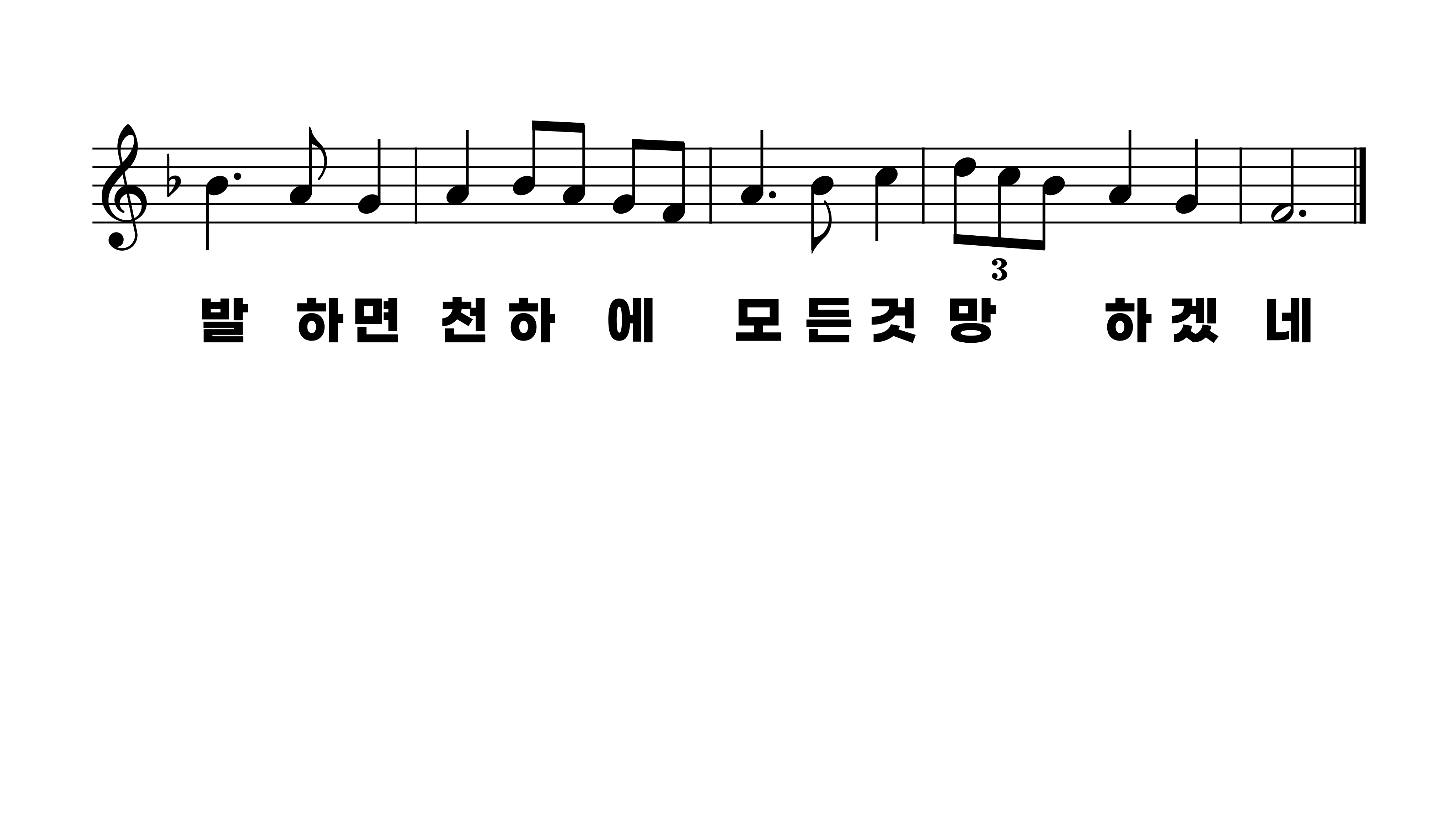 70장 피난처 있으니
1.피난처있으
2.이방이떠들
3.만유주하나
4.높으신하나
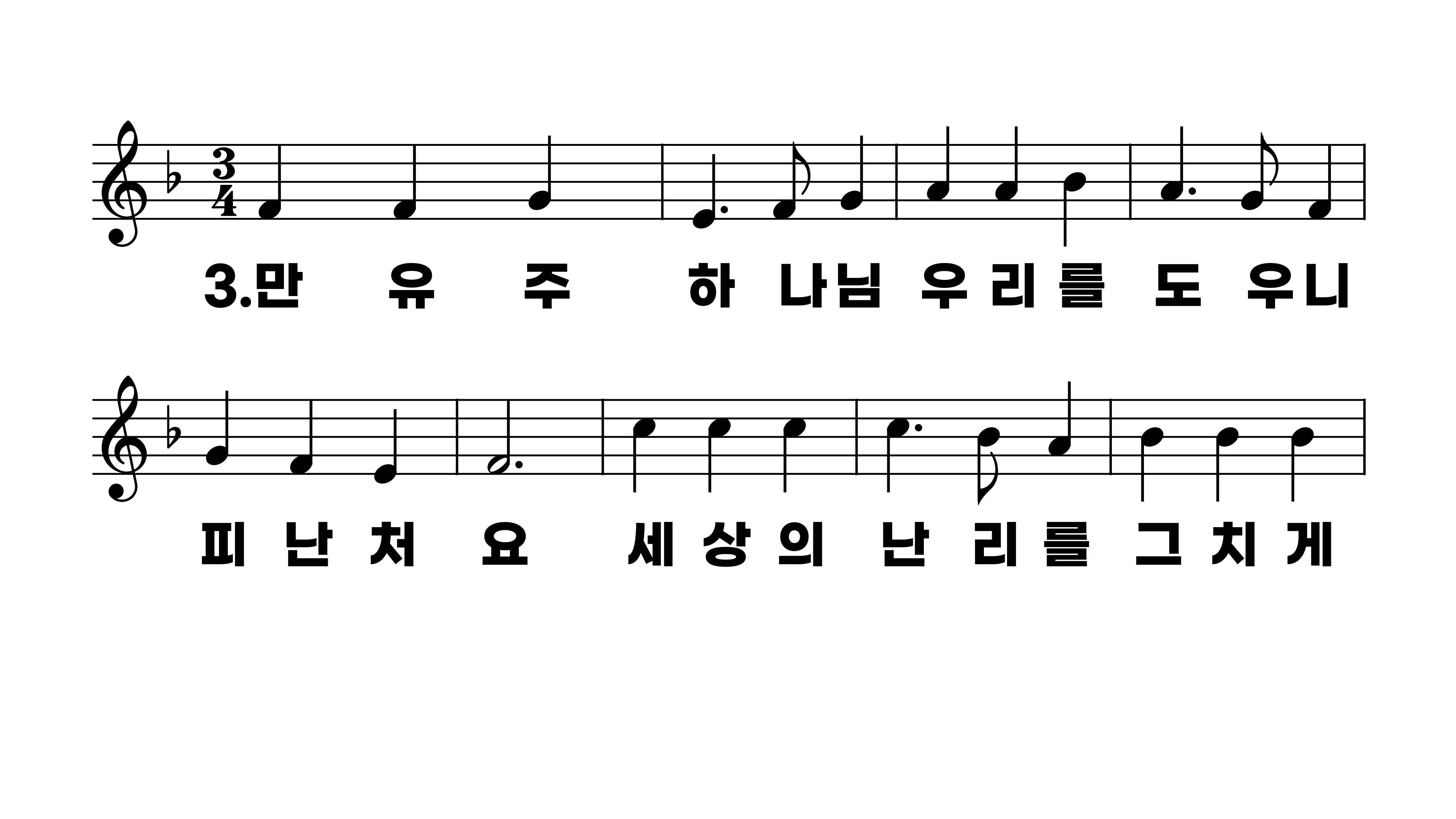 70장 피난처 있으니
1.피난처있으
2.이방이떠들
3.만유주하나
4.높으신하나
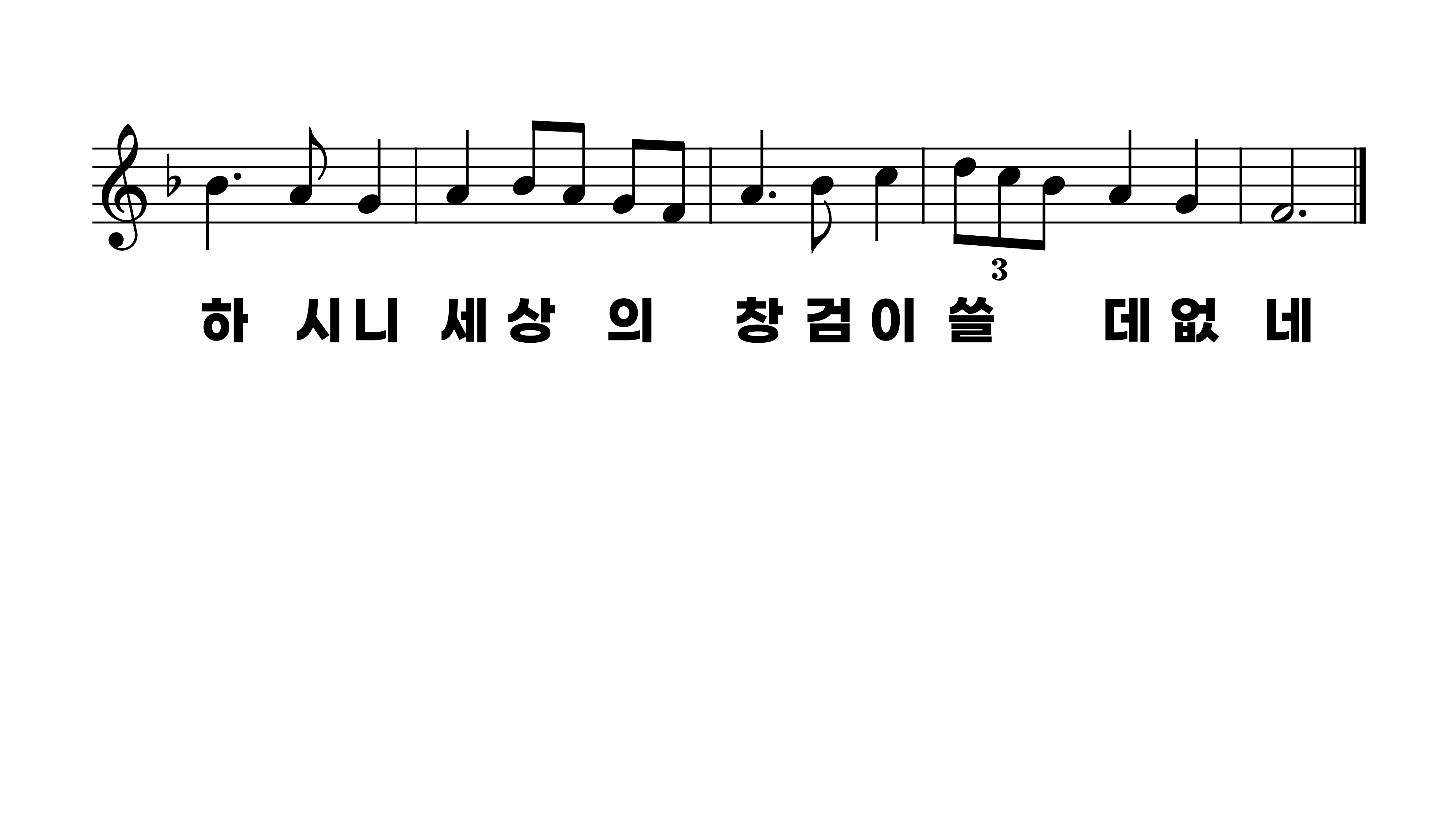 70장 피난처 있으니
1.피난처있으
2.이방이떠들
3.만유주하나
4.높으신하나
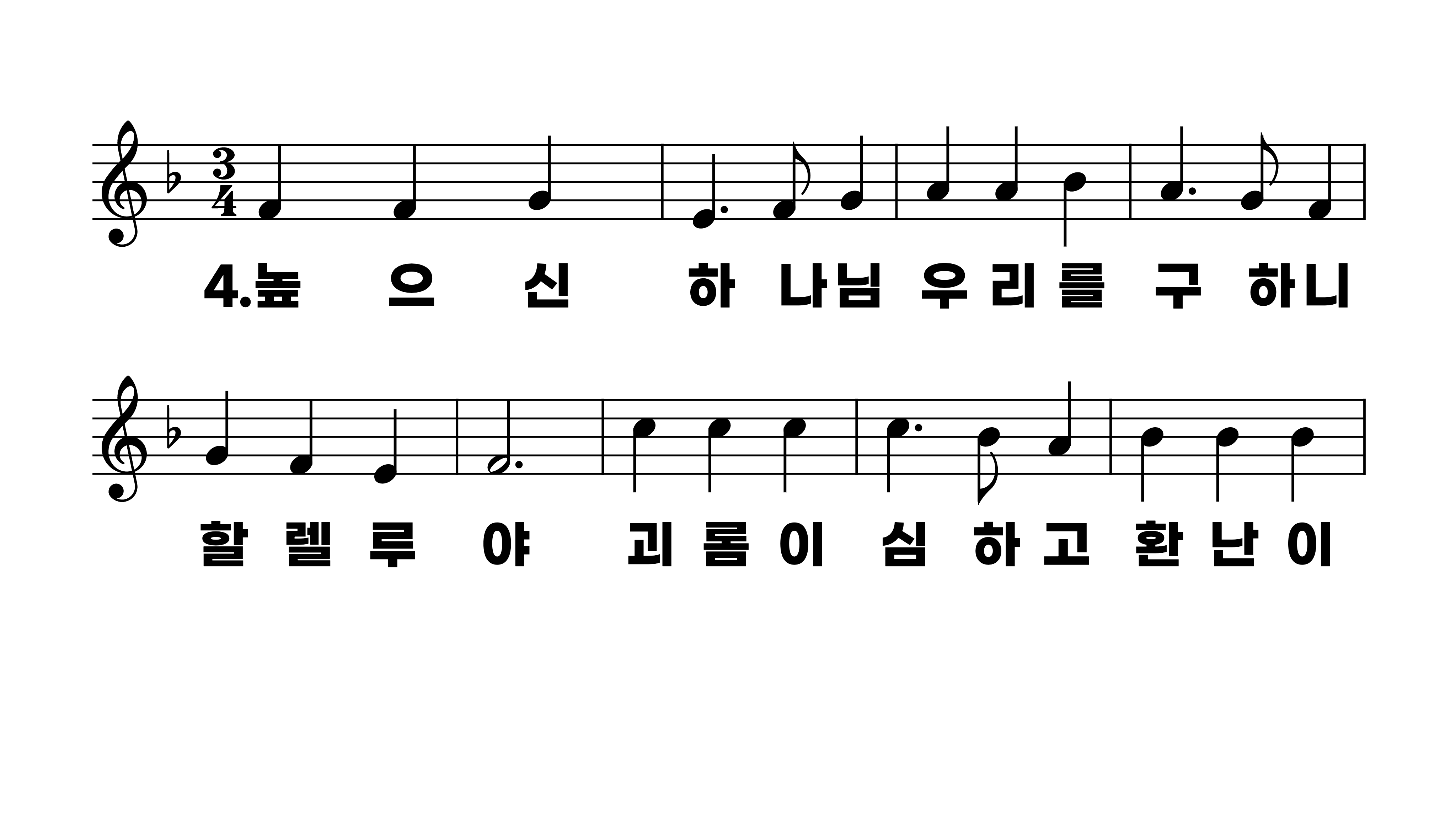 70장 피난처 있으니
1.피난처있으
2.이방이떠들
3.만유주하나
4.높으신하나
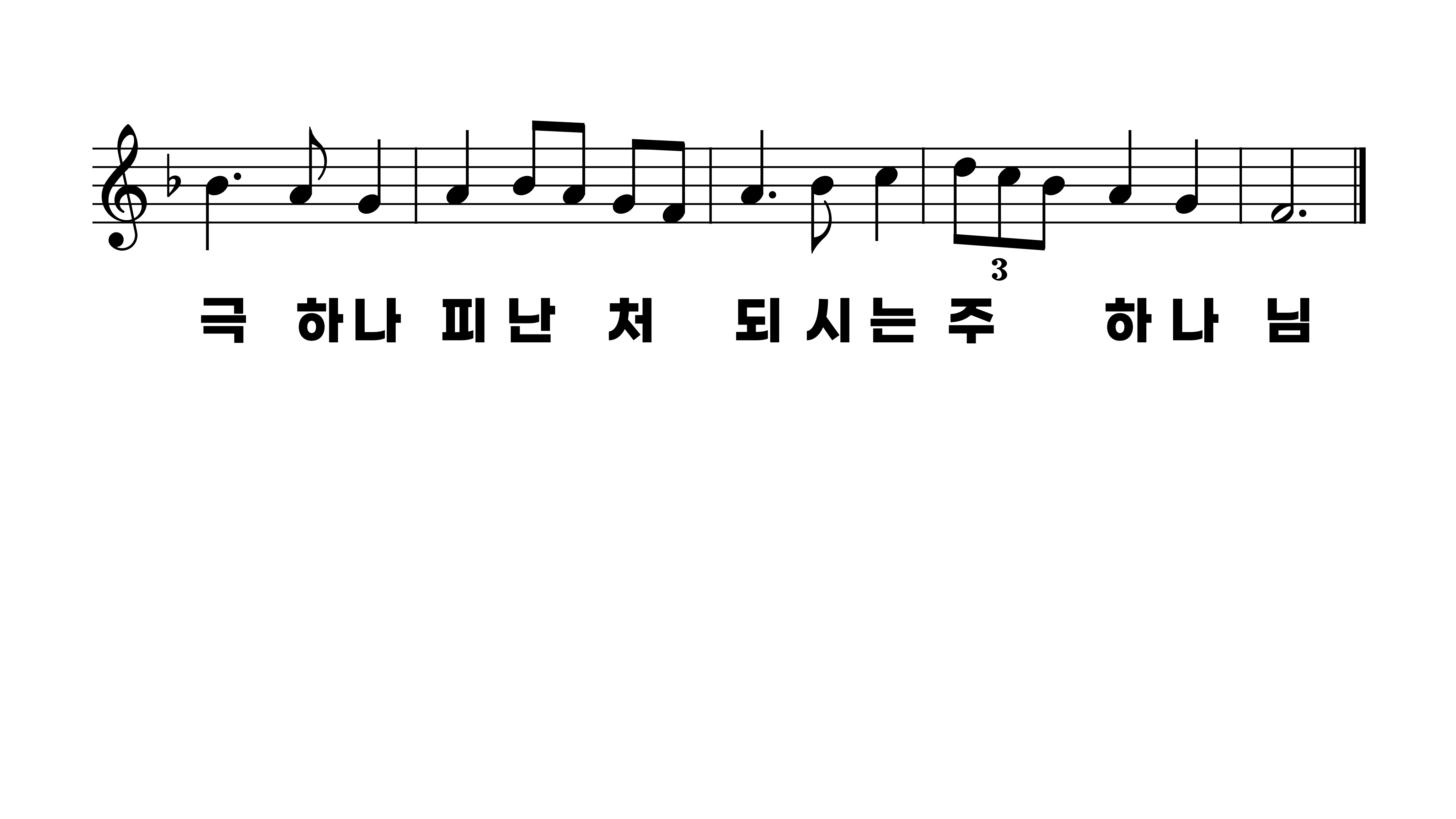 70장 피난처 있으니
1.피난처있으
2.이방이떠들
3.만유주하나
4.높으신하나